Surviving ChangeIndividual motivation for Technicians
HEaTED North West 2015
Objectives
Identify the impact of Change on us as individuals 

Identify how we deal with difficult situations – TEA

Importance of cascading change positivity & consistently

Supporting individuals and teams through change 

Keeping motivation high throughout Change
What is CHANGE?
Think of the last major change that happened in your life

How did you react to the change?

How did you deal with the change?

What was the impact on you?
Is Change a Positive or Negative experience?

Depends on:
The circumstances
The individual
Why do we resist change?

Unknown
Uncertainty
Fear
FEAR
False
				Evidence
				Appearing
				Real
Resistance to Change
Lack of :

Involvement and support
Understanding where you/the organisation is now
Understanding where you need to be, 
when, why, and what the measures will be for having got there. 
Communication, involvement, empowerment
Leading Transition
Change: 
is the stuff, the events, the structures, systems, the business decisions, and can happen quite (possibly very) fast

Transition:
is to do with people, identity, shared purpose, culture and is slow – if it is not attended to then the quick fix will likely fail
The 3 Perceptual Positions
1st Position – seeing and feeling the situation through our own eyes

2nd Position – stepping into the other persons shoes

3rd Position – ability to stand back and view the situation as a third party
THINKING
FEELING
HEAD - Security
HEART - Attention
Thoughts
Internal Processes
Beliefs
Emotions
Feelings
Values
ACTION
GUT - Autonomy
Actions
Behaviours
Words
Response to Change
Acceptance
Shock
Denial
Testing
Anger
Bargaining
Time
Time
Depression
Three Phases of Transition
Time
The New Beginning
The 
	Neutral
		Zone
Ending, Losing, Letting Go
Three Phases of Transition
1. Ending, Losing, Letting Go
	dealing with tangible and intangible losses and mentally preparing to move on


2. The Neutral Zone 
	critical psychological realignments and re-patterning takes place - getting through it, and capitalising on all the confusion by being innovative, to find new ways of doing things


3. The New Beginning 
     develop the new identity, experience the new energy, and discover the new sense of purpose that make the change begin to work
Eight Steps to Successful Change'
Increase urgency 
      Be prepared to move, make objectives real and relevant. 
Build the guiding team 
      Be prepared to show emotional commitment, and enhance your mix of skills and levels. 
Get the vision right 
      Establish a simple vision and strategy, focus on emotional and creative aspects necessary to drive service and efficiency. 
Communicate for buy-in 
      De-clutter communications - make technology work for you rather than against
Eight Steps to Successful Change‘
Empower action 
Remove obstacles, enable constructive feedback and ask for support from leaders where needed
Create short-term wins 
Set aims that are easy to achieve - in bite-size chunks. Manageable numbers of initiatives. Finish current stages before starting new ones. 
Don't let up 
Foster and encourage determination and persistence - ongoing change - highlight achieved and future milestones. 
Make change stick 
Reinforce the value of successful change.
Positive Response to Change
Hopeful Realism
Informed Optimism
Pessimism
Informed Pessimism
Completion
Uninformed Optimism
Time
[Speaker Notes: It’s based on the idea that people can succumb to pessimism as they move through change (which is why pessimism is on the Y axis).  At Uninformed Optimism, people are feeling self-confident and positive towards the change.  They arrive at Informed Pessimism – probably get more information and start to wonder if things are going to go as well as they’d originally anticipated – and start exhibiting signs of finding the change a more negative experience, and thus lose confidence in it.  As they then start to see that the change is achievable, their confidence grows and they move to Hopeful Realism.  Informed Optimism is when they have the information they need, and their original optimism and confidence return – basically people then start to throw themselves into whatever the change is.  Finally on completion, such people can be useful to the organisation (or whatever) as they support the change and give out confidence for this and any future changes.]
Motivation through Change
How do we keep ourselves motivated throughout the change process?

How do we help to keep our team motivated throughout the change process?
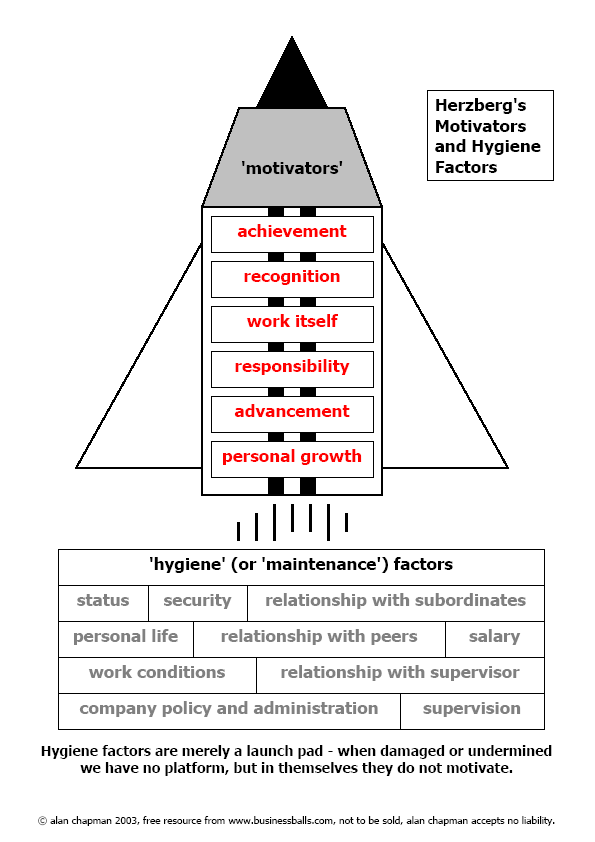 ADKAR: Simple, Powerful, Action Oriented Model for Change- Individual Focus
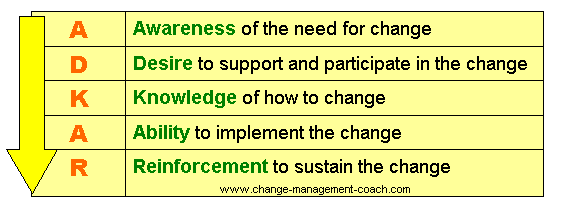 Seven ADKAR Principles
Be Proactive 
Begin With The End In Mind 
Put First Things First 
Think Win/Win 
Seek First to Understand, Then to Be Understood 
Synergize, and 
Sharpen the Saw.
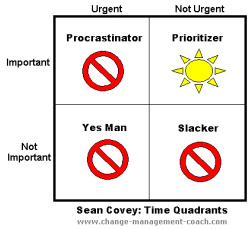 Change Quotes:
Human beings, by changing the inner attitudes of their minds, can change the outer aspects of their lives.William James (1842 - 1910) 

Change your thoughts and you change your world.Norman Vincent Peale (1898 - 1993)
 
Genuine beginnings begin within us, even when they are brought to our attention by external opportunities.William Bridges 

Change has a considerable psychological impact on the human mind. To the fearful it is threatening because it means that things may get worse. To the hopeful it is encouraging because things may get better. To the confident it is inspiring because the challenge exists to make things better.King Whitney Jr. 

It is not the strongest of the species that survives, nor the most intelligent, but the one most responsive to change.Charles Darwin (1809 - 1882)